Area, Surface Area, and Volume
Use your formula sheet!
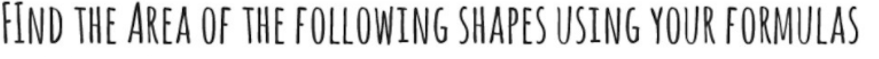 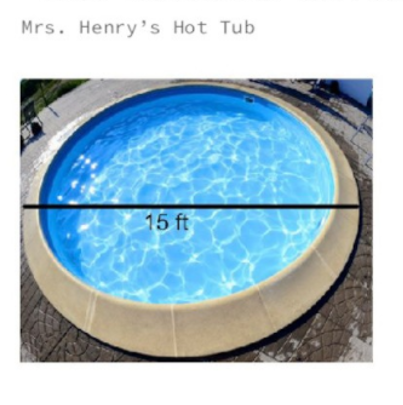 FREE SPACE
Skip the ice cream cone
If the circumference of a circle is 28.26 cm, what is the diameter?
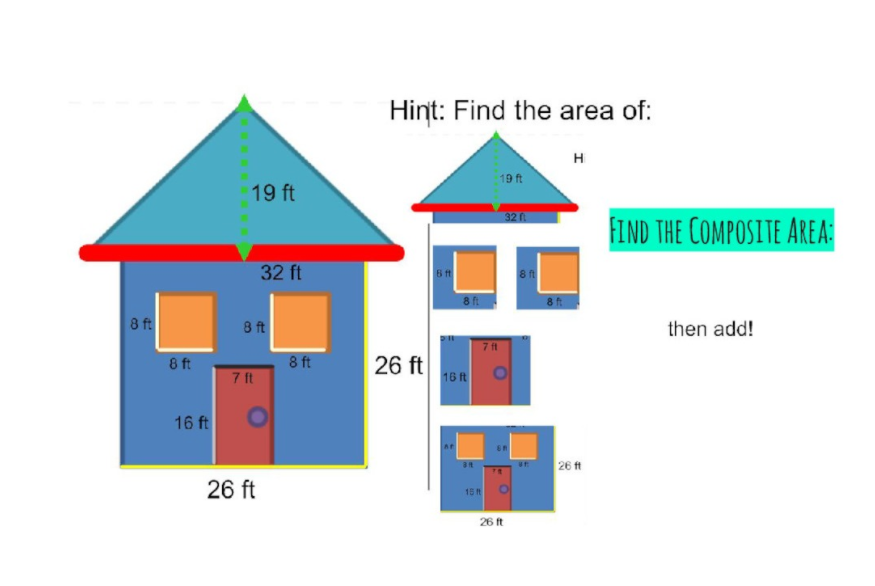 Find the area of the triangle
Find the areas of the windows
Find the area of the door
Find the area of the house

ADD!
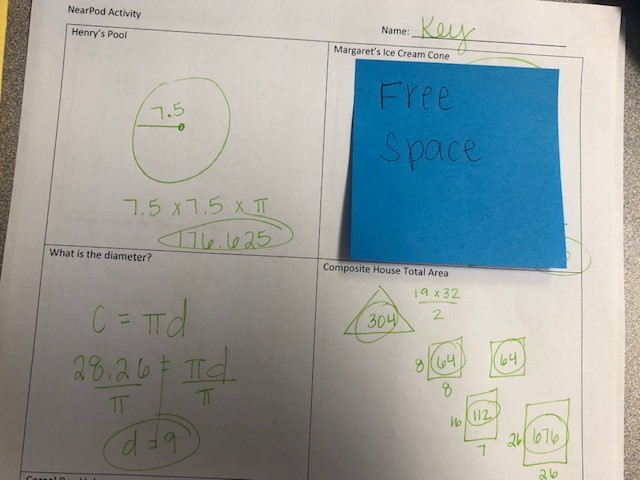 Answer = 1,220
Check your answers, fix your mistakes
Find the volume of the cereal box
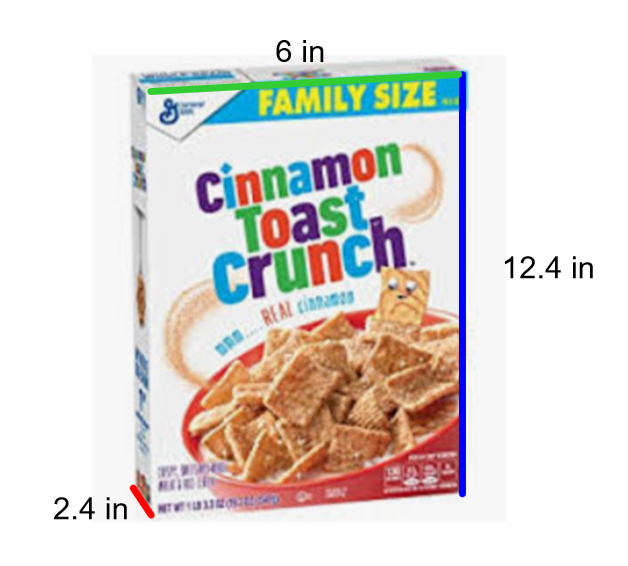 Find the volume of the tent
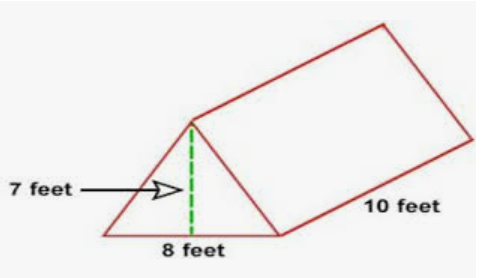 Check your answers, fix your mistakes
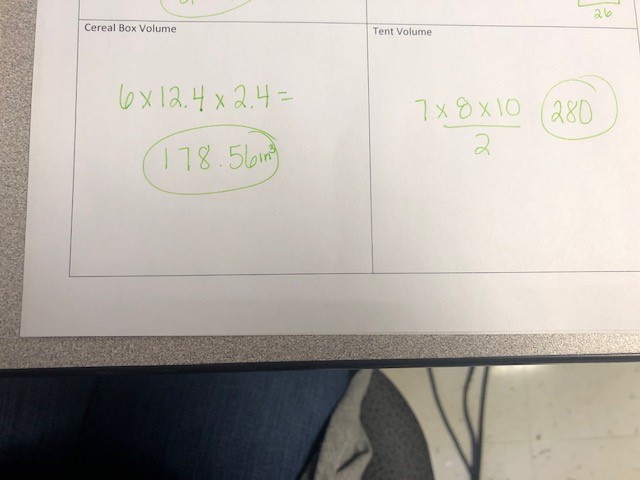 You are paining the box. You want to paint all of the sides except the bottom. Find the surface area:
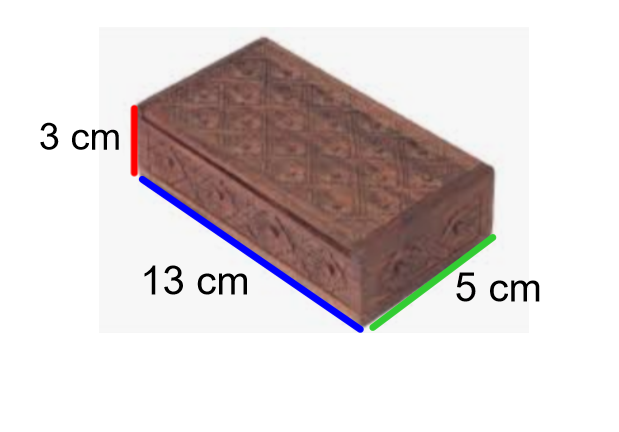 Find the surface area of the prism
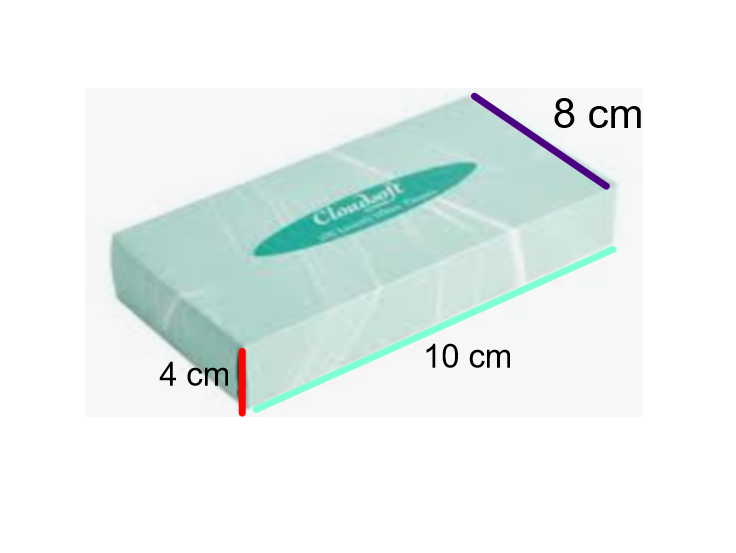 Find the surface area of the prism:
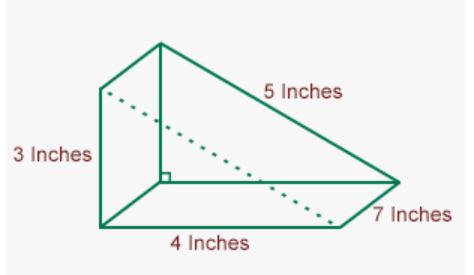 Check your answers, fix your mistakes
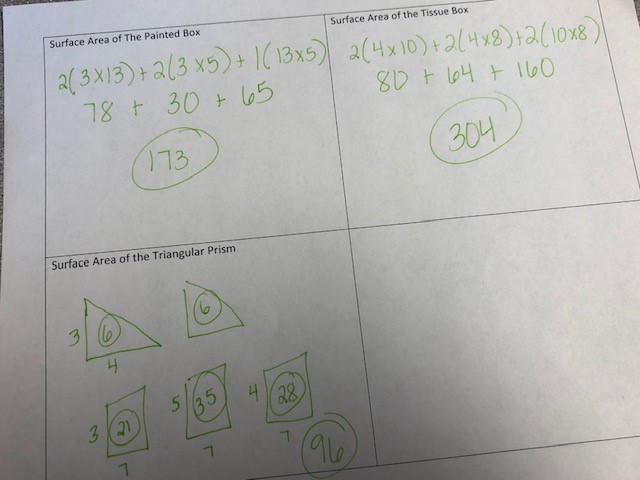